Zdravá školní jídelna 
Společný projekt SZÚ a hygieniků,
 podporovaný MZ ČR
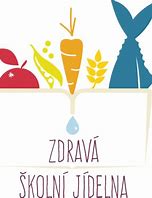 Projekt se snaží, aby byla ve školních jídelnách podávána pestrá, nutričně vyvážená a chutná strava.Stojí na třech pilířích:1. Vzdělaný personál2. Informovaný strávník3. Motivující pedagog a vedení školy
10 kritérií Zdravé školní jídelny
Kritérium 1. 	Z pyramidy na talíř – jednoduché zásady správné výživy v praxi
Kritérium 2. 	Pestrý jídelní lístek s každodenní nabídkou neslazených nápojů (sestavený dle  			Nutričního doporučení Ministerstva zdravotnictví ČR ke spotřebnímu koši)
Kritérium 3. 	Správné a bezchybné vedení spotřebního koše
Kritérium 4. 	Čerstvé a sezónní potraviny jsou základem pokrmů
Kritérium 5. 	Střídmé solení s ohledem na dětského strávníka
Kritérium 6. 	Omezení používání dochucovadel a instantních dehydratovaných směsí
Kritérium 7. 	Podpora národních tradic a regionálních zvyklostí, seznamování s mezinárodní 			kuchyní
Kritérium 8. 	Pravidelné vzdělávání personálu školní jídelny
Kritérium 9. 	Zvyšování výživové gramotnosti a podpora správných stravovacích návyků dětí
Kritérium 10. 	Prezentace školní jídelny a podpora komunikace s pedagogy, dětmi a rodiči
Aktuální stav projektu:- projekt dokončen- všechny manuály jsou dostupné na www.zdravaskolnijidelna.cz(dále výměna zkušeností, recepty…)- za poslední dva roky menší možnost metodického vedení ze strany hygieniků z důvodu epidemické situace
Zdravé školní jídelny v Kraji Vysočina:s certifikátem:ZŠ a MŠ Křižanov p.o., počet strávníků: 3004MŠJ Brodská 5, Žďár nad Sázavou, počet strávníků: 230Centrální školní jídelna Třebíč, počet strávníků: 1500Mateřská škola Vídeň počet strávníků: 29Mateřská škola Žďár n.S. Vysocká 10, počet strávníků: 56čekající:ZŠ a MŠ Golčův JeníkovZákladní škola a Mateřská škola Čejov, okres Pelhřimov, Čejov 4, 396 01 HumpolecZŠ a MŠ Okrouhlice, Okrouhlice 59, 58231 OkrouhliceMateřská škola Třebíč, Bartuškova ul., příspěvková organizace, Bartuškova 886, Třebíč 67401Krajská koordinátorka Hana Zajícová, KHS kraje Vysočina, územní pracoviště Žďár n. S., email: hana.zajicova@khsjih.cz
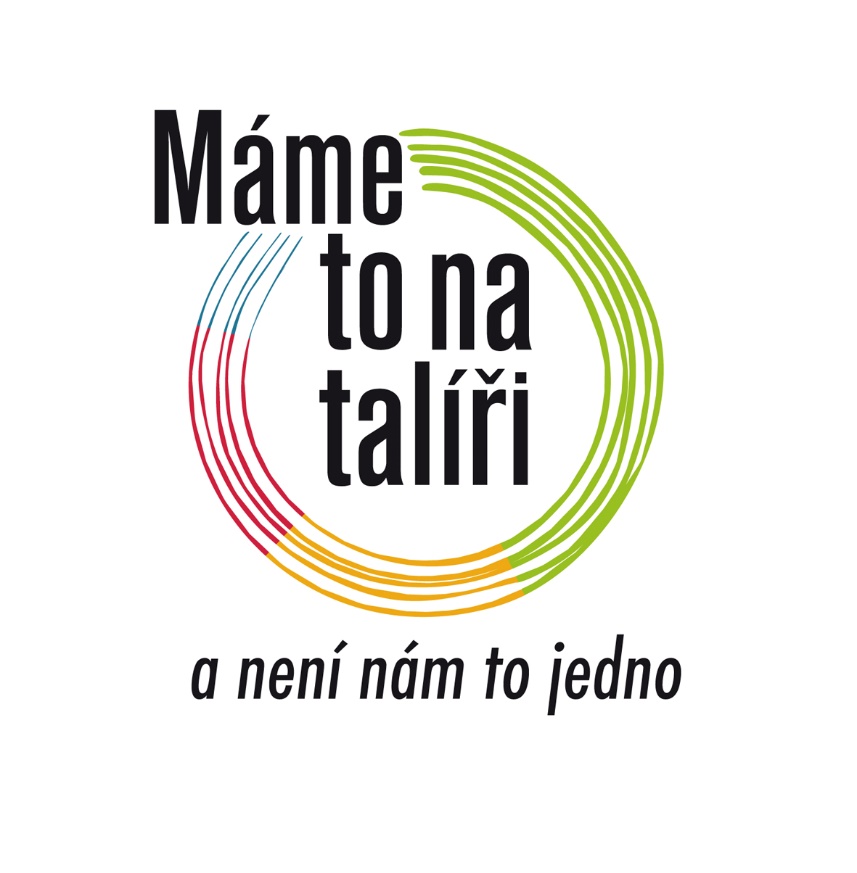 Pilotní projekt – možná cesta rekonstrukce systému školního stravování
Mgr. Alexandra Košťálová
Český gastronomický institut
Státní zdravotní ústav
Máme to na talíři – partnerský projektPod záštitou ministra zdravotnictví
[Speaker Notes: Cílem projektu je pilotně ověřit, zda námi zvolená cesta a způsob rekonstrukce a modernizace systému školního stravování je funkční a jaké podmínky a nástroje je pro tuto funkčnost nutné vytvořit]
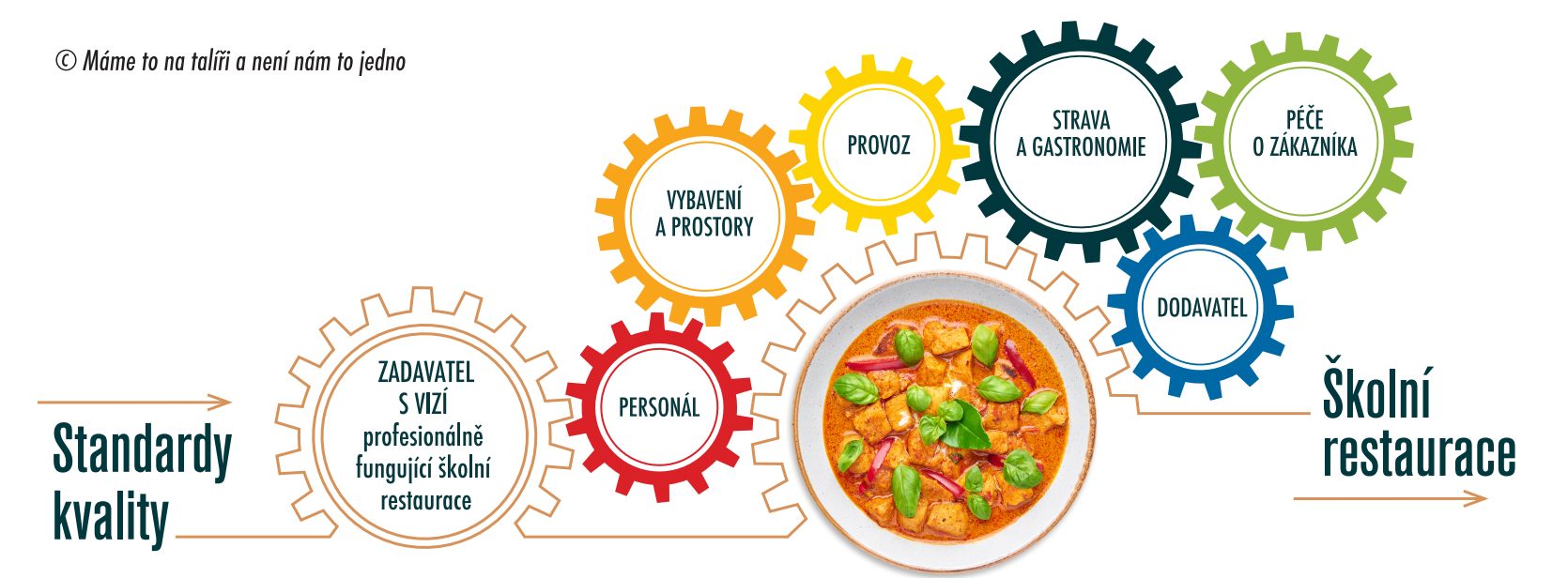 Kontaktní osoba projektu:Mgr. Alexandra Košťálovátel. 605 883 418alexandra.kostalova@szu.czwww.mametonataliri.czVýchozím materiálem analýza současného stavu systému školního stravování a popis konkrétních kroků rekonstrukce:Analýza systému školního stravování a návrhy modernizace v rámci projektu